MWBE & SDVOB Requirements on NYS Department of Health Contracts for the University of Rochester
Presented by Allyson McAuliffe & Karissa Joos
Topics in today’s discussion
Why is there an MWBE/SDVOB requirement on NYS contracts?
What are the NYS MWBE and SDVOB goals for a grant? 
What obligations must be fulfilled to meet these goals?
Waivers – approval vs denial
How can URMC demonstrate efforts to comply?
What happens when goals are not met & the waiver is denied?
Q&A & Contact Information
Timeline of the MWBE Program
Why is there an MWBE requirement on NYS contracts?
The Disparity Studies found statistically significant gaps in the utilization of MWBEs vs non-MWBEs on state contracts.
The goal of the MWBE program is to close these gaps by promoting equality of economic opportunities for MWBEs and  eliminating barriers to their participation in state contracting.
For all NYS contracts greater than or equal to $25,000, or construction contracts greater than or equal to $100,000, MWBE goal must be considered.
Why is there an SDVOB requirement on NYS contracts?
Established by Article 3 of the NYS Veterans’ Services Law
The goal of the SDVOB program is to encourage and support eligible Service-Disabled Veteran-Owned Businesses to play a greater role in the state's economy by increasing their participation in New York State's contracting opportunities
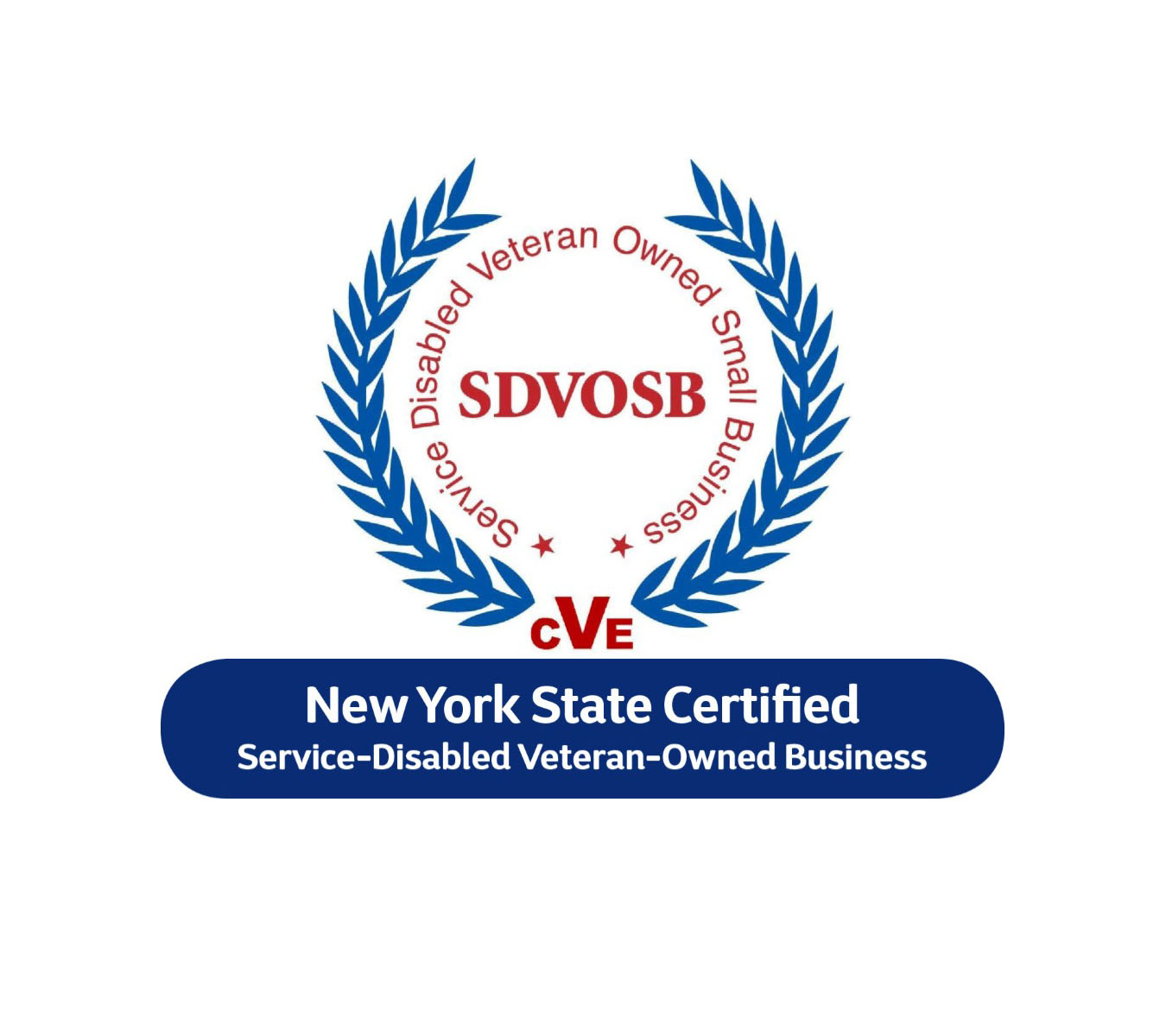 Standard MWBE & SDVOB Goals on NYS Contracts
Eligible Expenses: Capital vs Non-capital
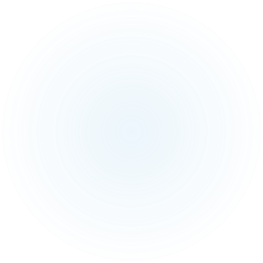 What obligations must be fulfilled to meet these goals?
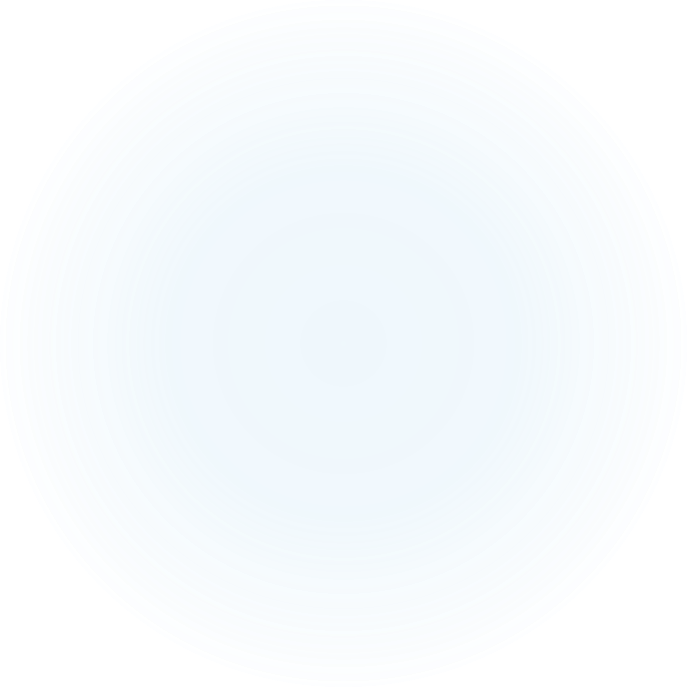 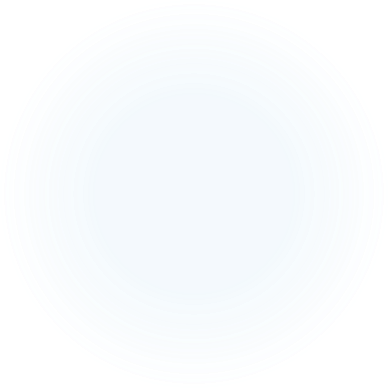 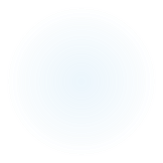 The only things that should be eligible expenses are things that can be provided by MWBEs. 
Expenses like Personal Services, Utilities, stipends, or sole-source equipment should not be included in eligible expenses.
1. Accurate evaluation of eligible expenses (on non-capital contracts)
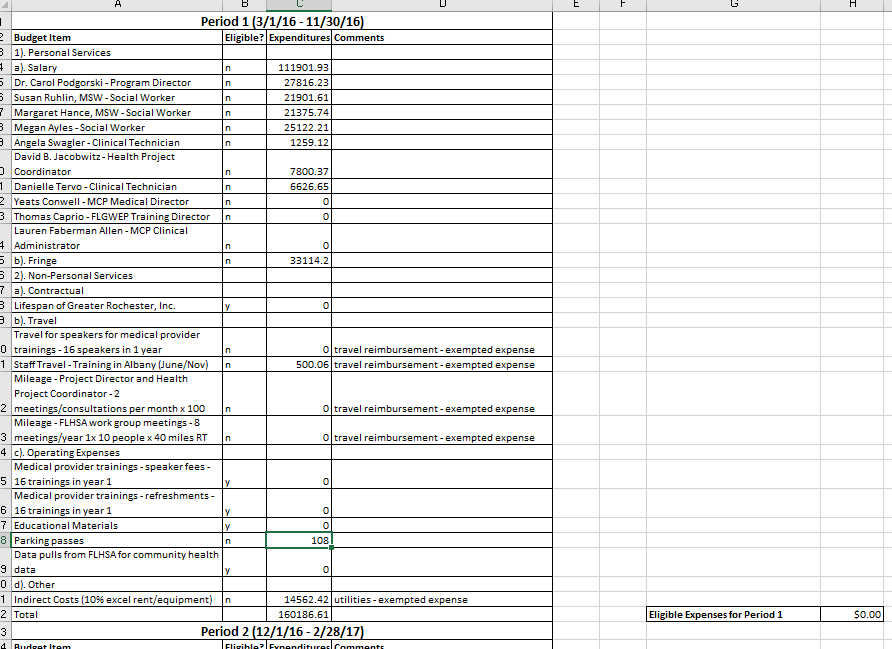 Resources & best practices: work with University’s supplier diversity office 
Searching the MWBE & SDVOB Directories
Documentation of procurements
Keeping record of outreach attempts & conversations with MWBEs and SDVOBs
If you are concerned about meeting your goals at any point during the contract, please reach out to us
2. Outreach to MWBEs & SDVOBs
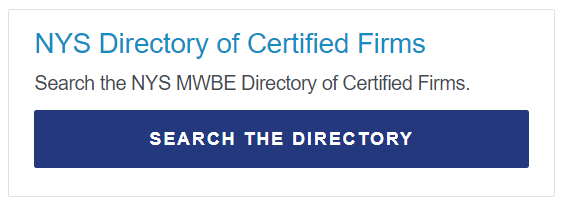 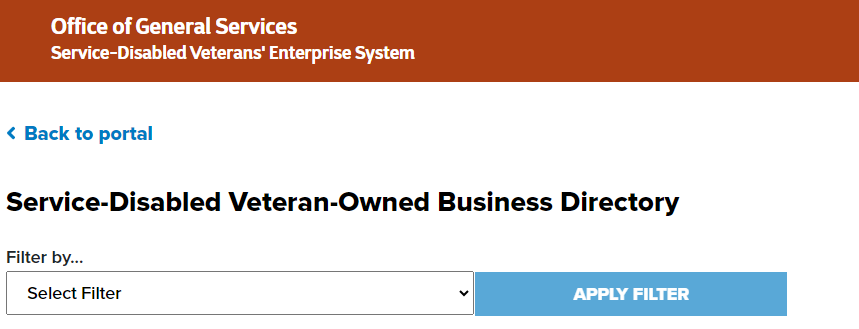 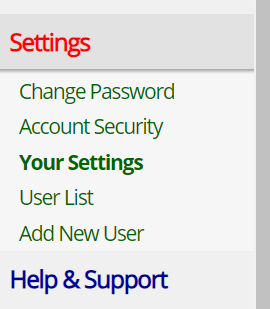 3. Ensuring your contact information is up-to-date
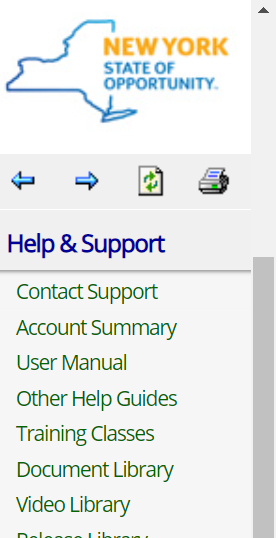 The users on your vendor account in the NYS Contract System can be managed through your profiles. There are guides on this available in Help & Support
Our SDVOB tracker is currently a very manual process – be sure to tell us directly if contact information for these notifications should be updated.
4. MWBE/SDVOBs Obligations versus Project Obligations
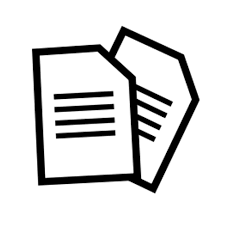 If using an MWBE/SDVOB over a non-certified competitor, documentation of this choice is strongly recommended
Documenting any issues meeting goal is a recommended best practice that benefits both the prime vendor and DOH
5. Responding to Quarterly Reporting Notifications
The NYS Contract System has an option for “No Payments Made” if MWBEs were not paid during an audit period
Currently there is no site to report SDVOB payments like there is for MWBE.
Instead, we send out the Reporting Form from mwbe@health.ny.gov for you to complete, sign, then send back to us.
Even if you haven’t made any SDVOB payments for the quarter, please respond to these notifications
Waiver Approval
Waivers get approved when there is no doubt a prime vendor made every effort possible to contract with MWBEs/SDVOBs, but it was not possible due to a variety of circumstances. 
Waivers usually consist of the following:
Waiver forms completed & signed
A detailed budget breakdown 
Directory searches by NAICS/NIGP/CSI codes and business description for each eligible expense
For any results from these searches, solicitation responses from the MWBE/SDVOBs if they were unable to do work on this contract & why
A narrative/explanation of why the goal wasn’t met
Please note: a waiver cannot be automatically approved at time of submission. It must go through a multi-tier review process before it can be approved.
Waiver Denial
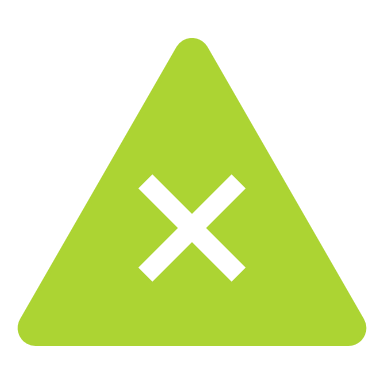 Denials occur when we cannot be certain every effort was made to contract with MWBEs/SDVOBs. 
We have had to deny waivers based on lack of documentation – this is why it’s so important to gather & keep documentation throughout the life of the contract.
How can the University demonstrate efforts to comply?
What happens when goals are not met & the waiver is denied?
An update to your Vendor Responsibility profile explaining the situation
Per the Attachment M: “Where New York State Department of Health determines that Contractor is not in compliance with the requirements of the Contract and Contractor refuses to comply with such requirements, or if Contractor is found to have willfully and intentionally failed to comply with the MWBE participation goals, Contractor shall be obligated to pay to the New York State Department of Health liquidated damages.”
Per the Attachment V: “In accordance with 9 NYCRR § 252.2(s), any Contractor found to have willfully and intentionally failed to comply with the SDVOB participation goals set forth in the Contract, shall be found to have breached the contract and Contractor shall pay damages as set forth therein.”
In Conclusion
Helpful Links
2016 Disparity Study
Article 15A of NYS Executive Law
Article 3 of NYS Veterans’ Serivces Law
NYS MWBE Directory
NYS SDVOB Directory
9 CRR-NY 252.2
Division of Minority and Women-Owned Business Development (DMWBD) Annual Fiscal Report 2022-23
Reauthorization of Article 15-A FAQ
Questions & Contact Information
Our MWBE inbox: mwbe@health.ny.gov
Our MWBE phone number: 518-918-8842
Our main office line: 518-474-7896
Our MWBE website: https://health.ny.gov/funding/mwbe/

Presenters
Allyson McAuliffe (Vendor Outreach); allyson.mcauliffe@health.ny.gov
Karissa Joos (Assistant Director, Financial Administration); Karissa.joos@health.ny.gov